Figure 2. Stimulus-triggered averages of EMG activity using various stimulus currents of 30, 60, 120 μA and twin pulses ...
Cereb Cortex, Volume 26, Issue 7, July 2016, Pages 3036–3051, https://doi.org/10.1093/cercor/bhv122
The content of this slide may be subject to copyright: please see the slide notes for details.
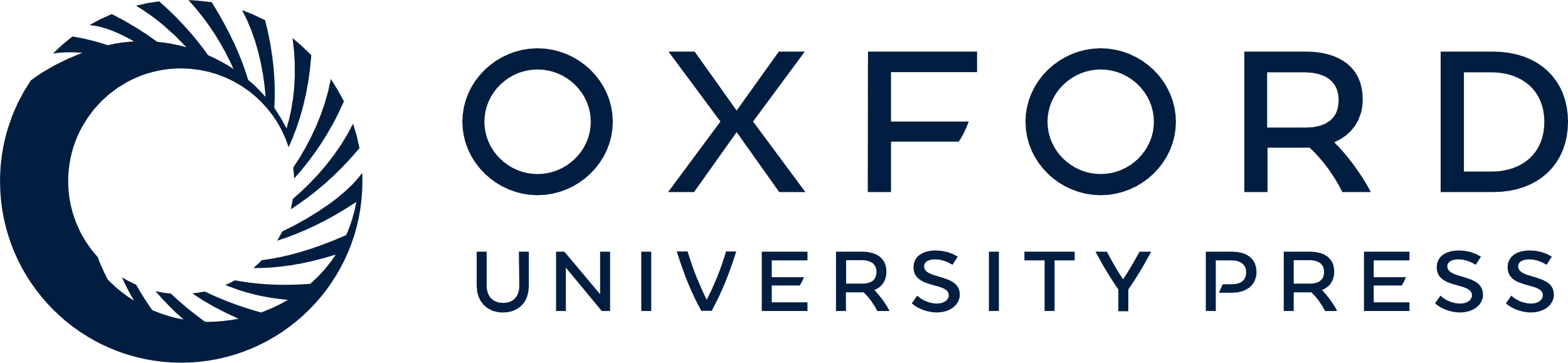 [Speaker Notes: Figure 2. Stimulus-triggered averages of EMG activity using various stimulus currents of 30, 60, 120 μA and twin pulses at 120 μA (3 ms pulse separation). Stimuli were applied to ipsilateral and contralateral primary motor cortex in the same monkey. Effects from stimulation of the ipsilateral cortex at 30 μA are absent, and effects at 60 μA are too weak and too few in number for adequate comparison with contralateral effects. Stimulation of the ipsilateral cortex at 120 μA yielded clear and consistent effects that could be compared with contralateral effects in terms of sign, latency, and magnitude. Asterisks denote effects that met our inclusion criteria for PStF and PStS effects.


Unless provided in the caption above, the following copyright applies to the content of this slide: Published by Oxford University Press 2015. This work is written by (a) US Government employee(s) and is in the public domain in the US.]